مسابقه
 
راه کربلا
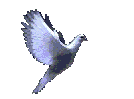 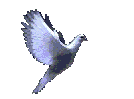 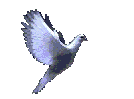 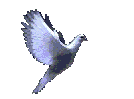 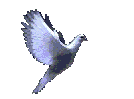 مرحله  اول
حدس تصوير
هر سوال  10  امتیاز
اين تصويراز کدام 
زاويه حرم  امام حسین علیه السلام گرفته شده است؟
2
3
4
5
1
تل زینبیه
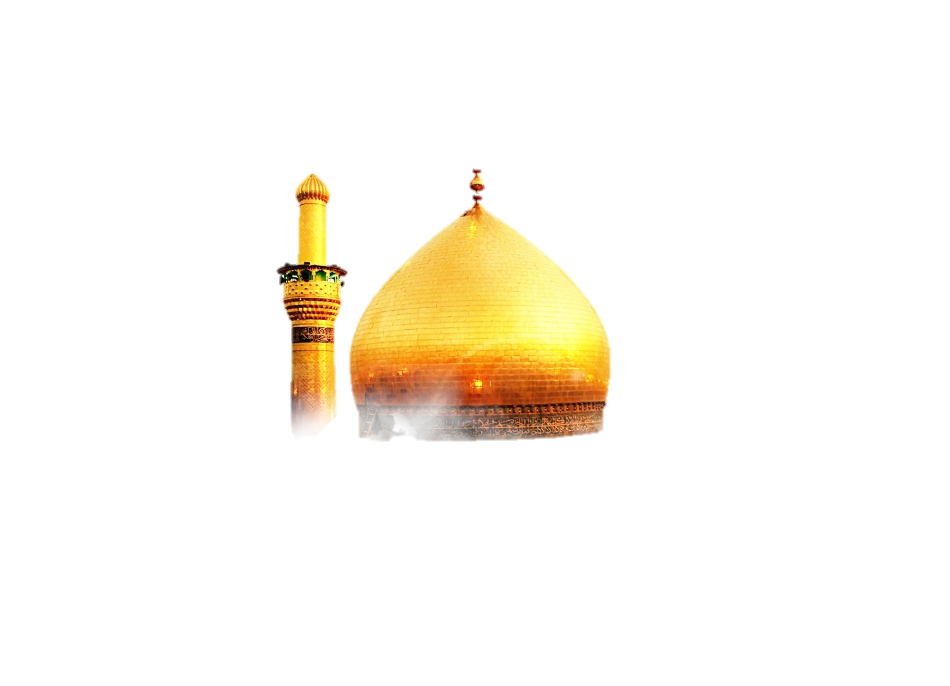 2
3
4
5
1
نام این خیابان چیست؟
بین الحرمین
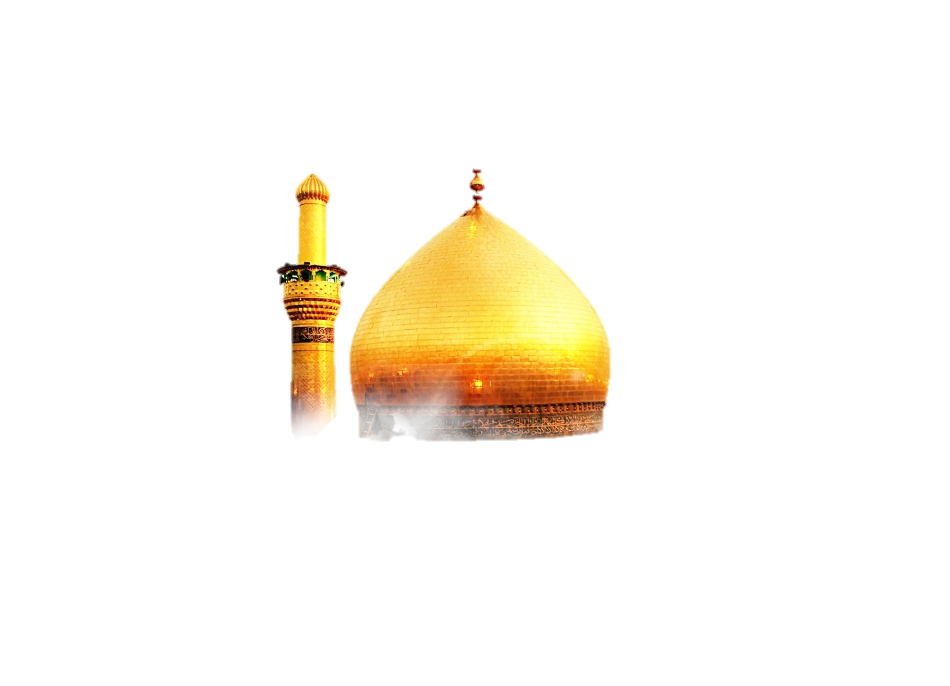 2
نام نهری که حضرت عباس علیه السلام از آن آب برداشت چیست؟
3
4
5
1
نهر علقمه
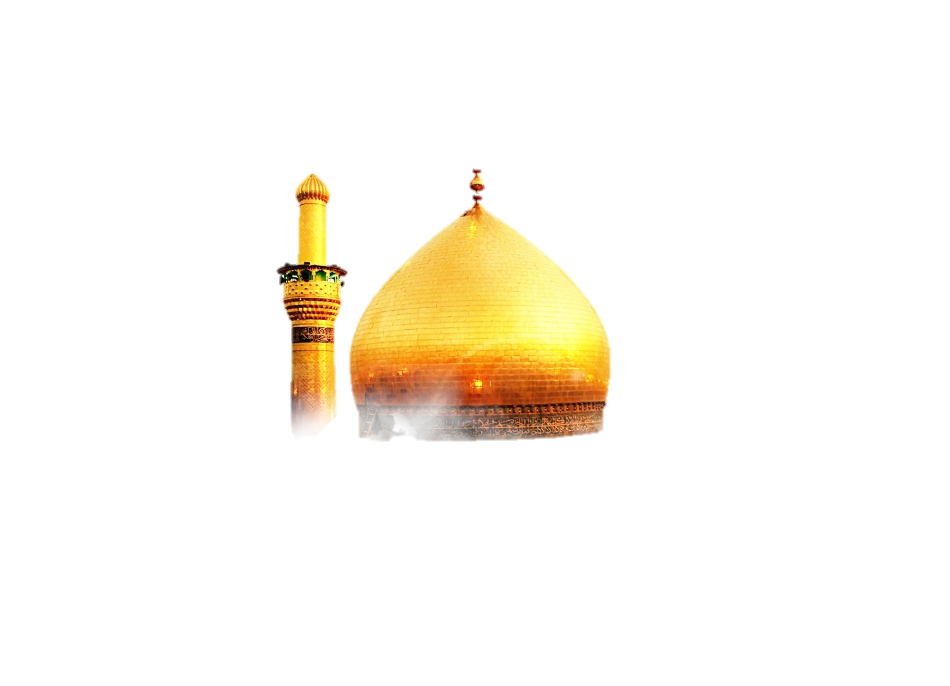 2
نام شهری که امام حسین علیه السلام به سمت آن می رفت؟
3
4
5
کوفه
1
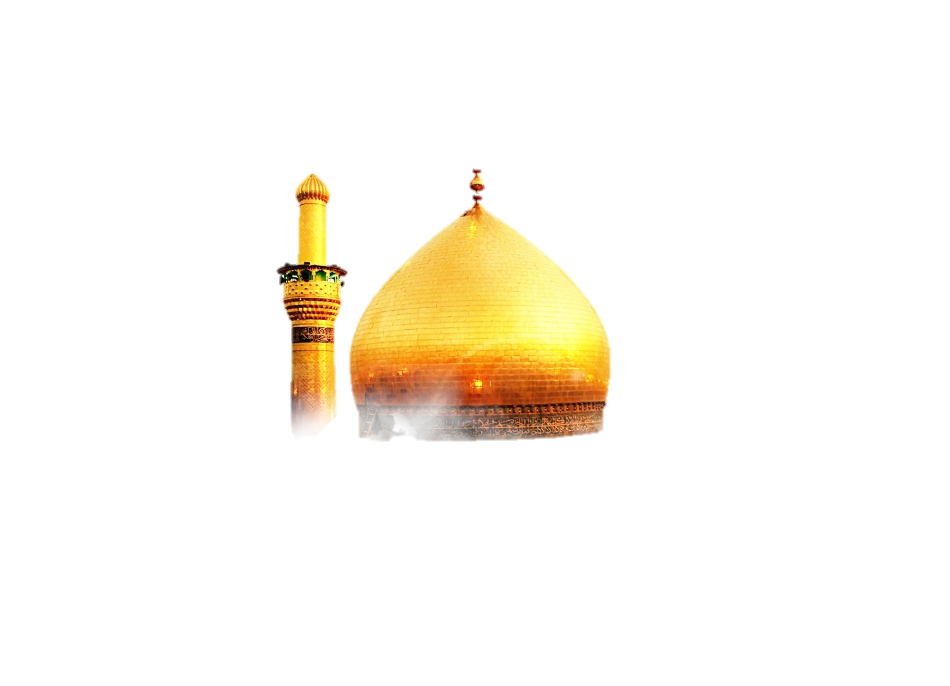 مرحله دوم
سوالات تستي
هر سوال 20 امتیاز
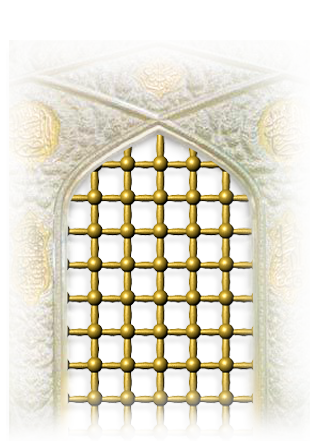 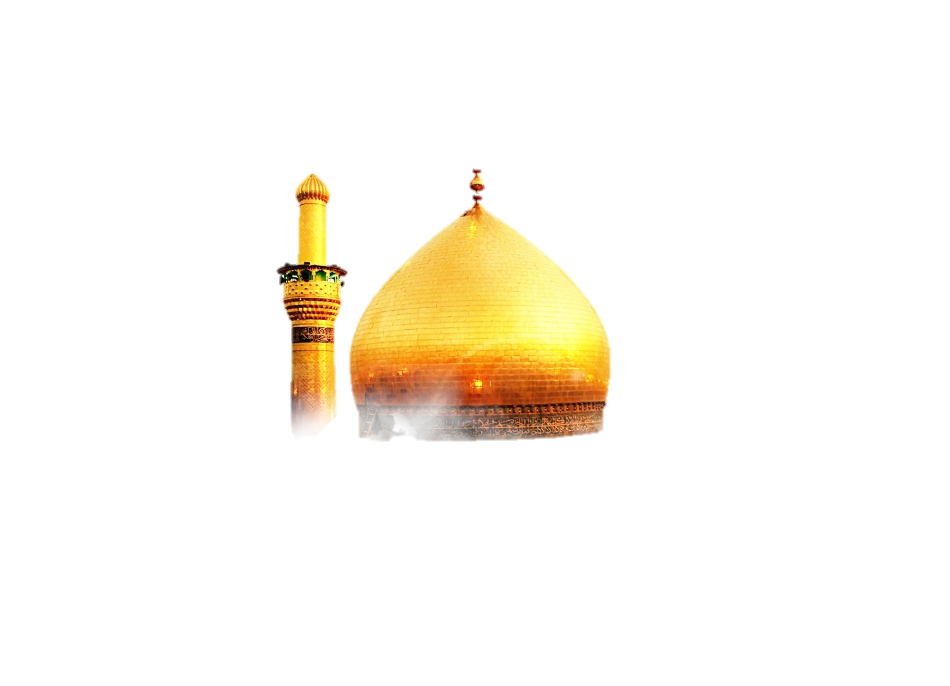 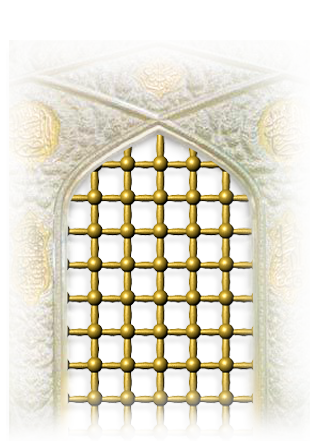 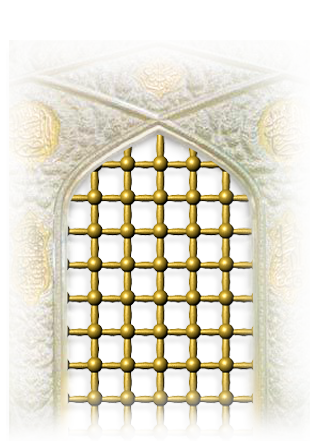 5
4
6
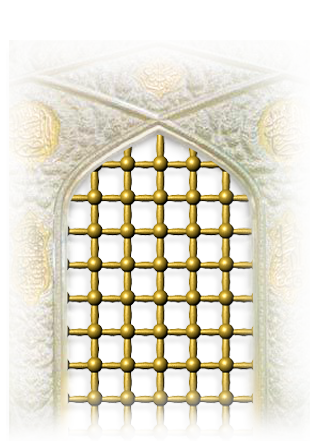 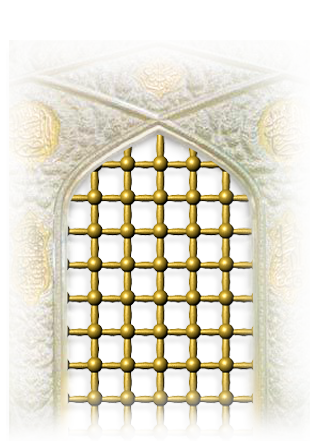 3
7
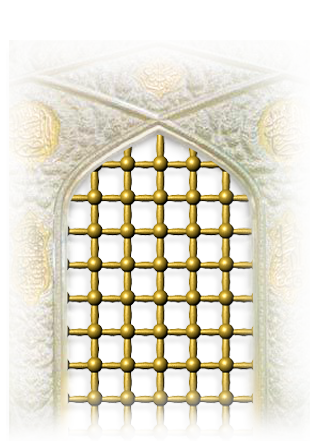 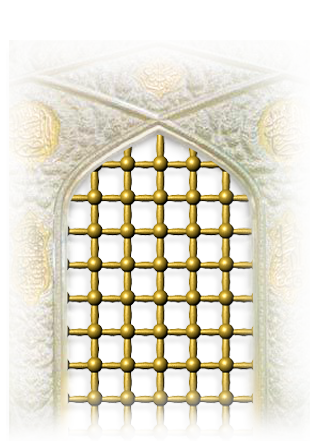 2
8
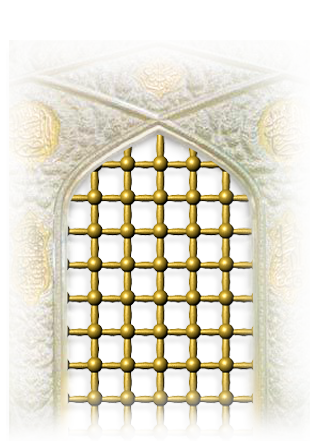 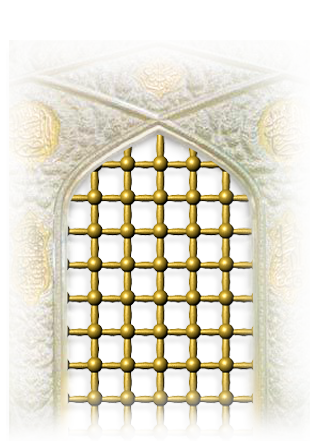 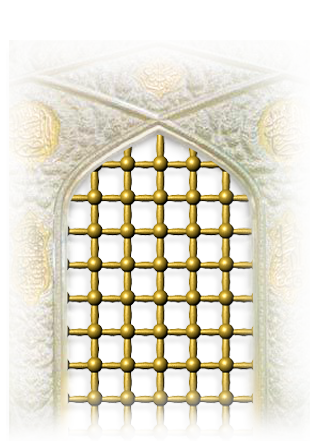 1
9
10
1- جمله حسین از من و من از حسینم از کیست؟
2
3
4
5
1
الف :پیامبر اکرم   (صلی الله علیه و اله)
ب   :   امام موسی کاظم(علیه السلام) 
 ج   :  حضرت زهرا   (سلام الله علیها)
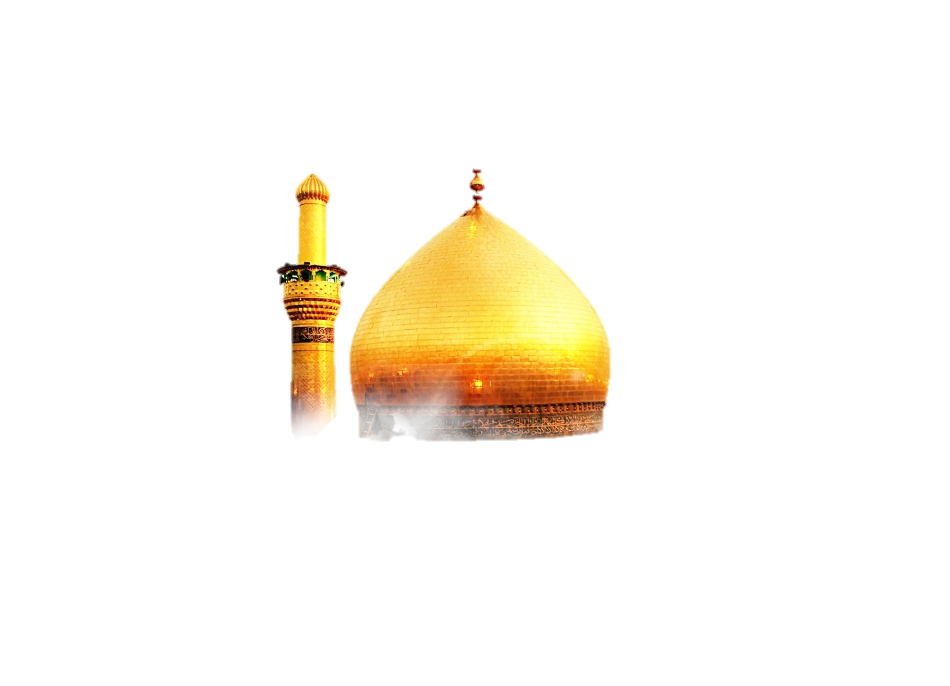 2
3
4
5
1
2-امام صادق علیه السلام فرمود: زیارت امام حسین علیه السلام از ...... بهتر است
الف : حج 
ب   : زیارت امام علی علیه السلام
 ج   : صدقه
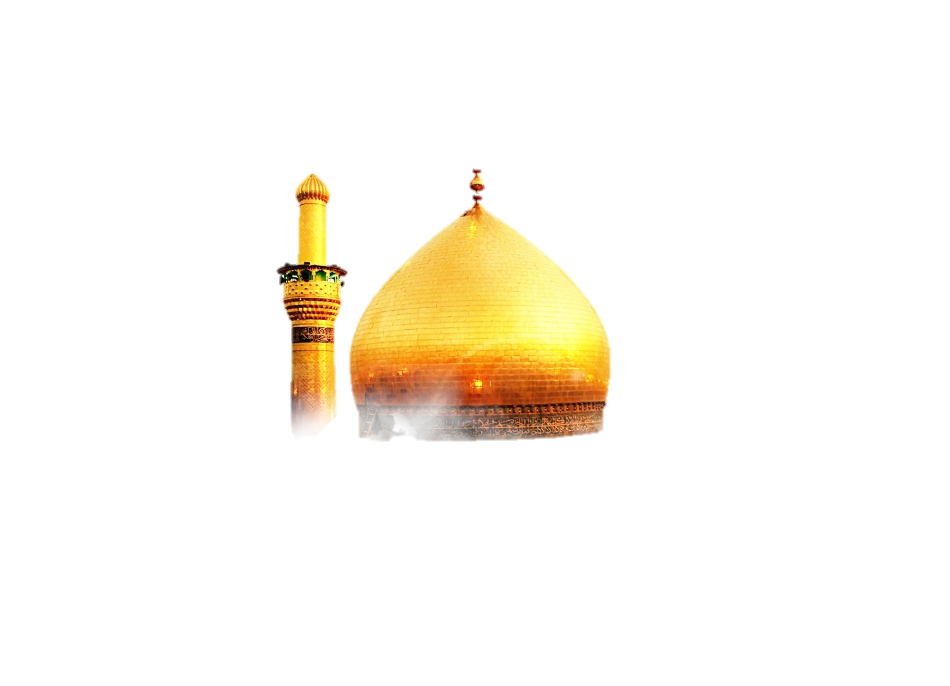 3
15
 امتیاز
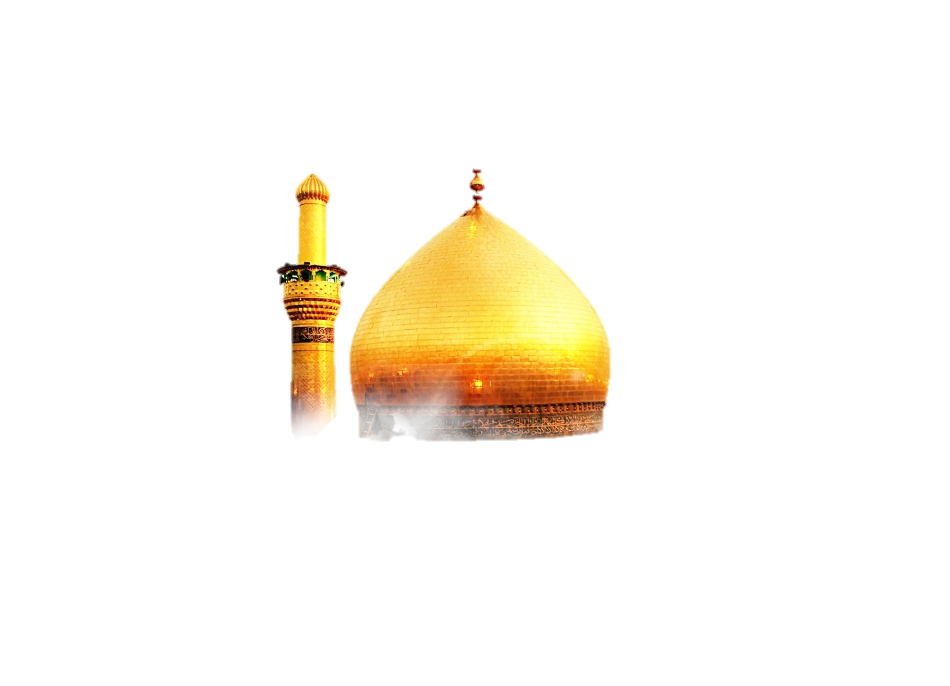 2
3
4
5
1
4-اولین زائرامام حسین علیه السلام در روز اربعین چه کسی بود؟
الف : امام سجاد علیه السلام 


ب   :حضرت زینب سلام الله علیها

ج  : جابر بن عبدالله
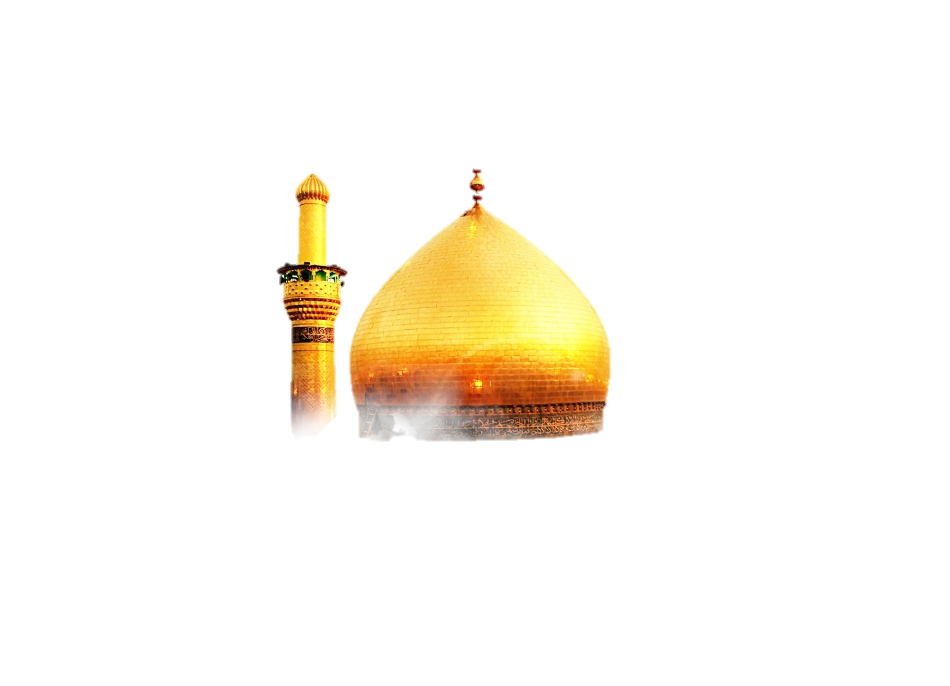 5- کربلا قطعه اي از بهشت است اين حديث از كيست ؟
2
3
4
5
1
الف : امام رضا علیه السلام  

ب   : امام جواد علیه السلام
 
ج  : امام صادق علیه السلام
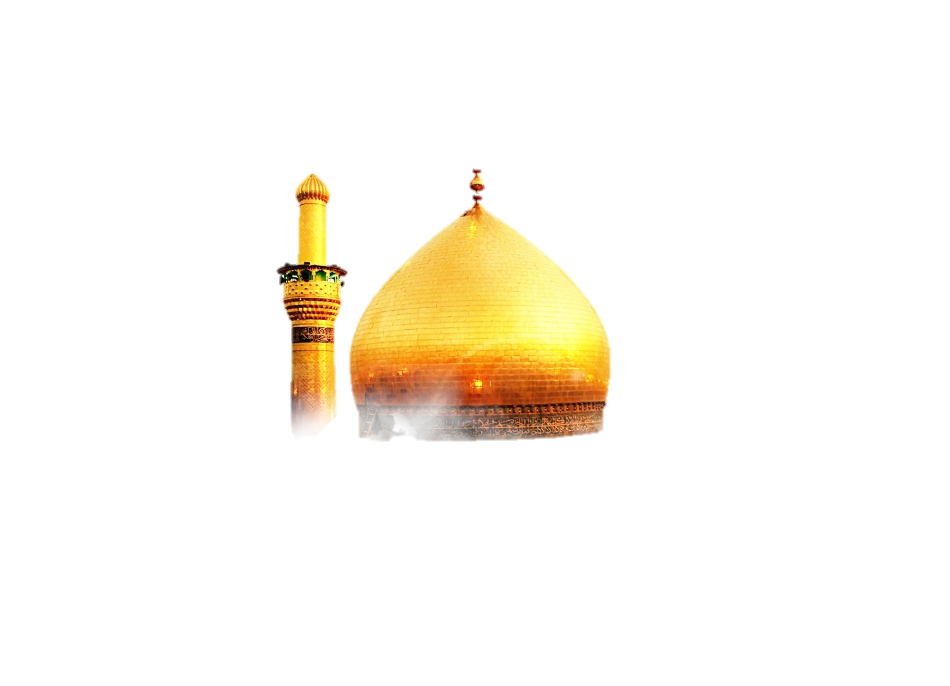 6. زیارت در چهلمین روز شهادت امام حسین علیه السلام چه نام دارد؟
2
3
4
5
1
الف : زیارت عاشورا

 ب   : زیارت اربعین
 
 ج   : زیارت ناحیه مقدسه
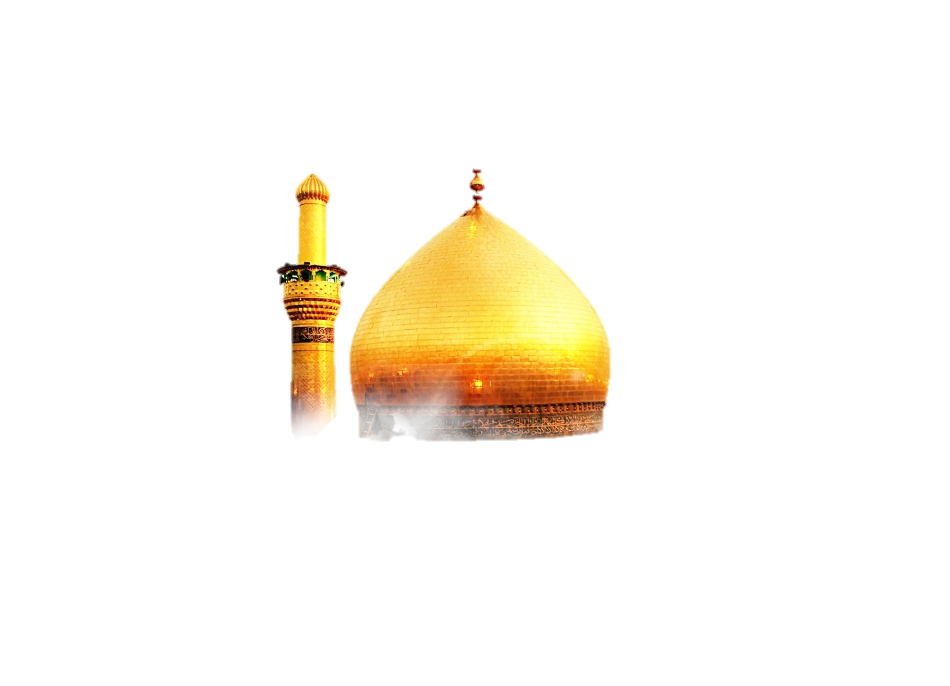 7. در اصطلاح ، به محدوده حرم امام حسین علیه السلام چه می گویند؟
2
3
4
5
1
الف : حیاط 
ب   : حائر
 ج   : ضریح
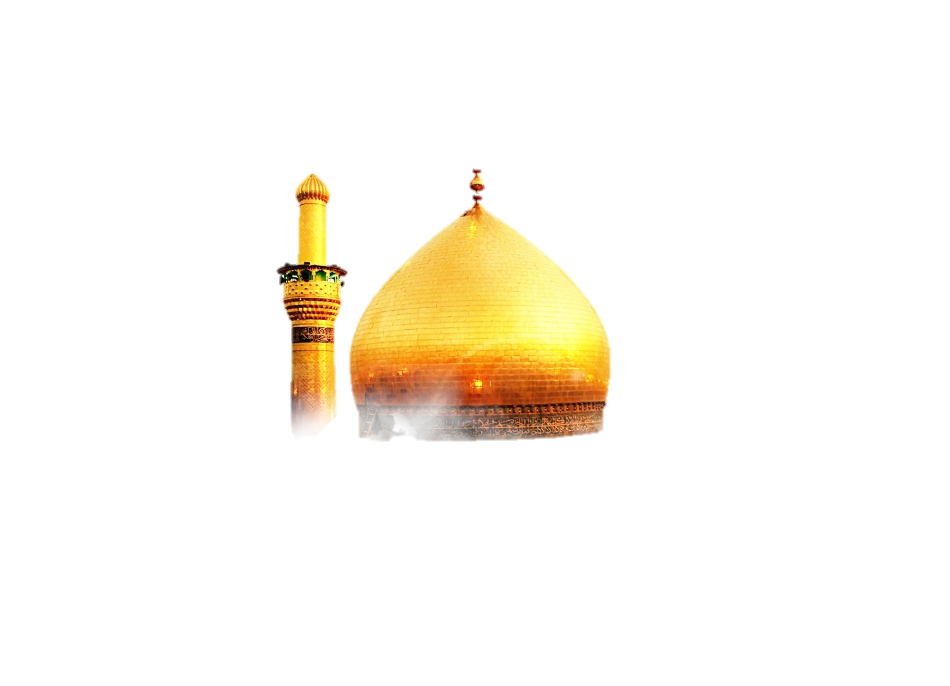 8
10 امتياز
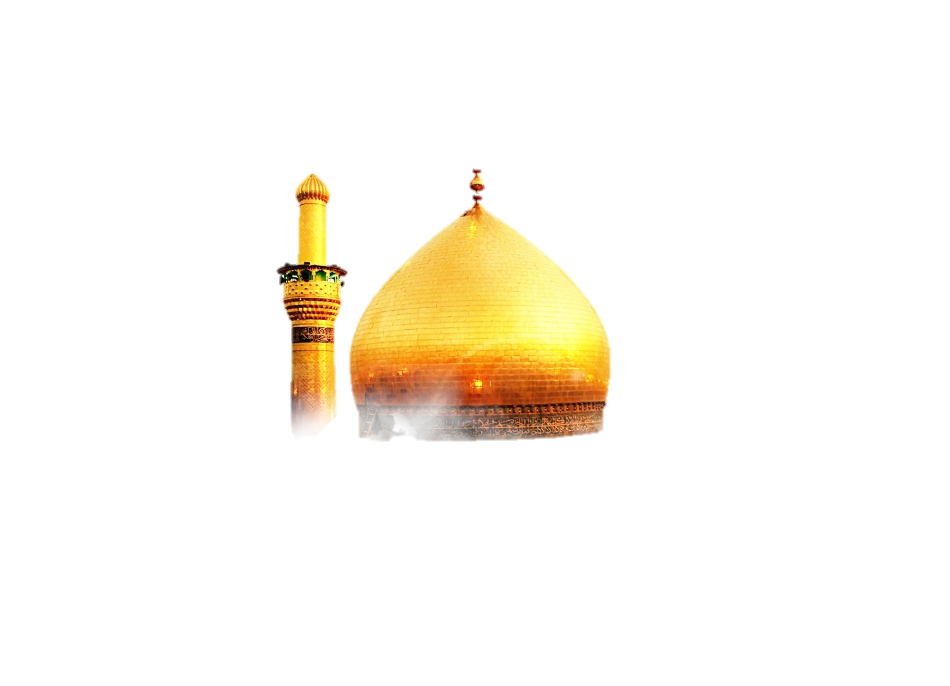 نام و كنيه امام حسین علیه السلام چيست.9
2
3
4
5
1
الف : حسین –سید الشهدا

 ب   : حسین - اباعبدالله
 
 ج   : حسن- اباالحسن
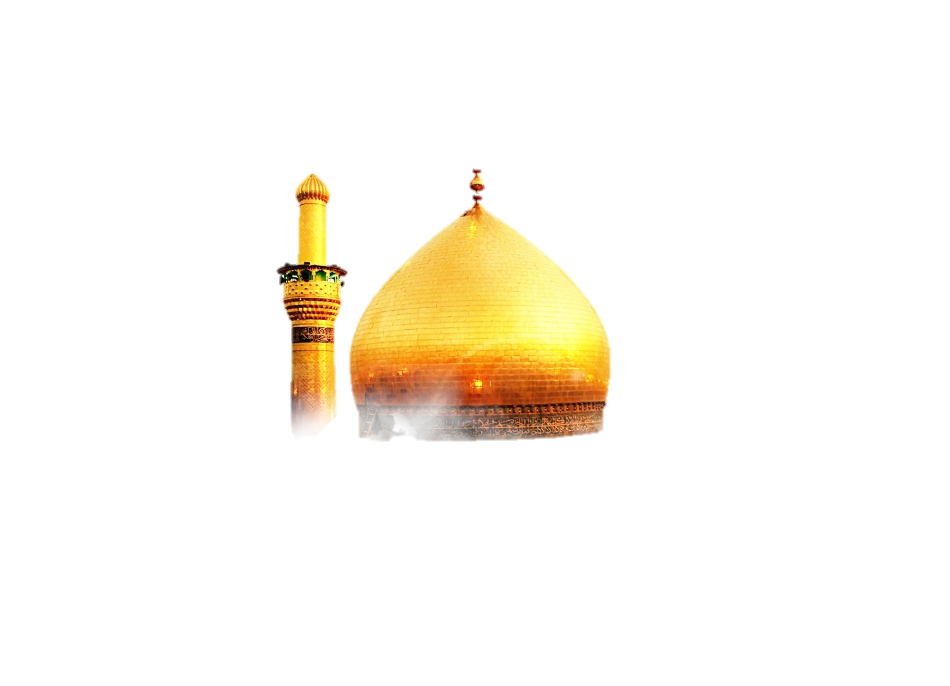 5
10
فقط
امتياز
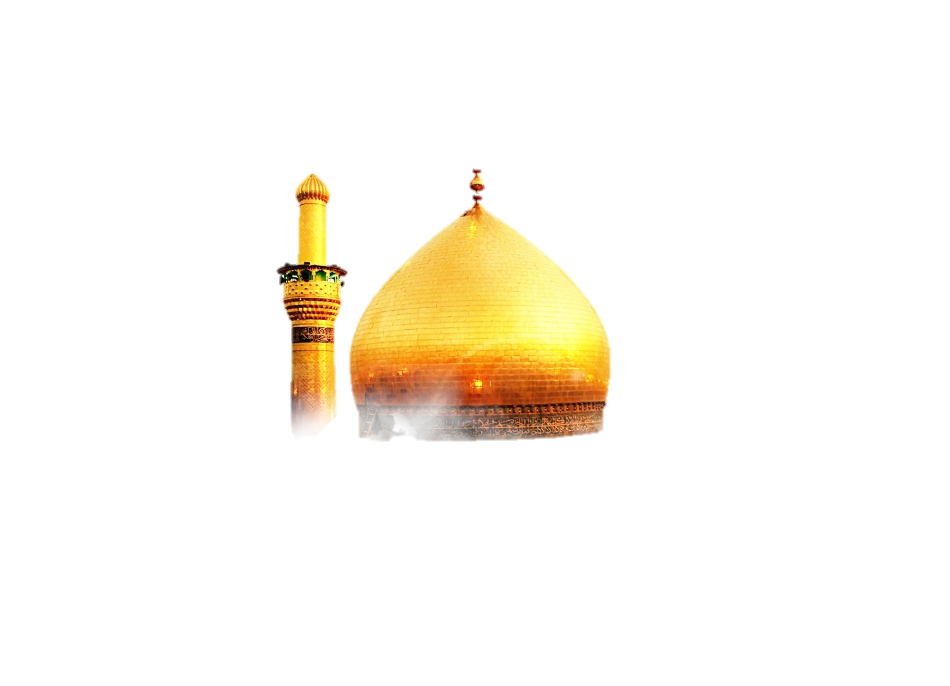 خدانگهدار